Kinderverpleegkunde
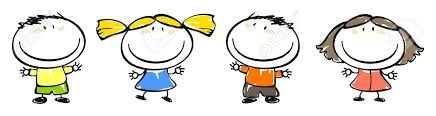 Les kinderverpleegkunde i.p.v. de EHBO les
Filmpjes kijken
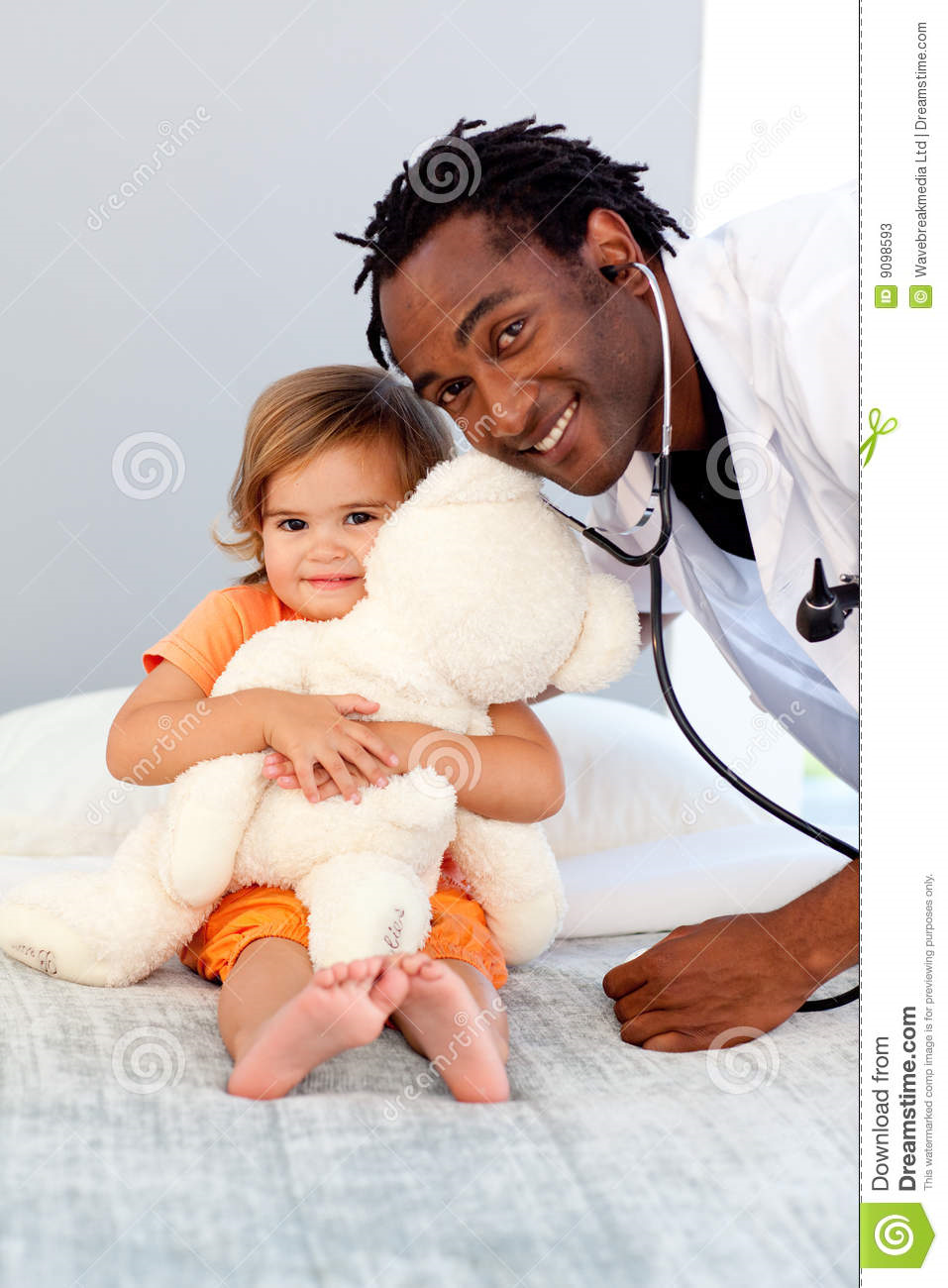 Mart en Tiny in het Martini. (28 min)
https://www.youtube.com/watch?v=XCc-LTC7cEM 

Bart in het ziekenhuis ( 10 min) 
https://www.youtube.com/watch?v=ECaeLTmjVVc

Kijk mee met de ambulance dienst ( 4min) 
https://www.youtube.com/watch?v=IFrNd6z99-4
13-6-2018
Kinderverpleegkunde opdrachten i.p.v. EHBO praktijkles
2
Voorbereiding op het ziekenhuis
Ken je leeftijdsgroepen!
 Er is veel verschil in de verschillende leeftijden wat betreft
Ziektebeleving
Beleving en rol van ouders
Rol en taken van VP 
Manieren van benaderen
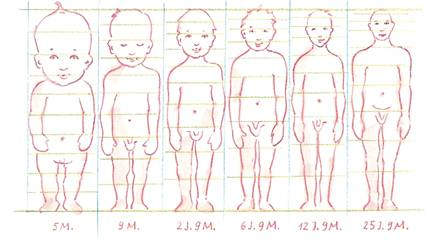 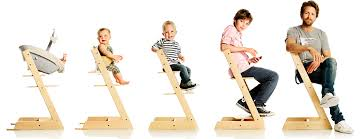 Voorbereiding voor kind en ouders
Wat valt je op aan deze sites? Welke zkh site spreekt je het meeste aan en waarom?

http://www.martiniziekenhuis.nl/Bezoek-het-ziekenhuis/Afdelingen/Verpleegafdeling-2G-Kinderen-/ 
http://www.kinderwebsite.asz.nl/  schriftelijke info 

 https://www.kindenziekenhuis.nl/  schriftelijke info 

https://www.youtube.com/watch?v=9nXNnVqdTIw  tonsilectomie 4 min
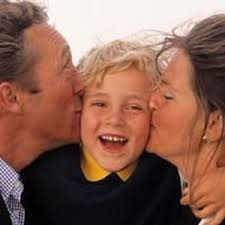 Opdracht
Individueel: 
Wat denk jij wat jouw VP rollen zijn, als je naar deze filmpjes kijkt? 
Schrijf op welke vragen heb jij over de taken van een kinderverpleegkundige. 
Schrijf op welke vragen kinderen nog zouden kunnen hebben. 
Schrijf op welke vragen je bij ouders zou verwachten.  

Bespreek in je groepje

Klassikaal nabespreken.
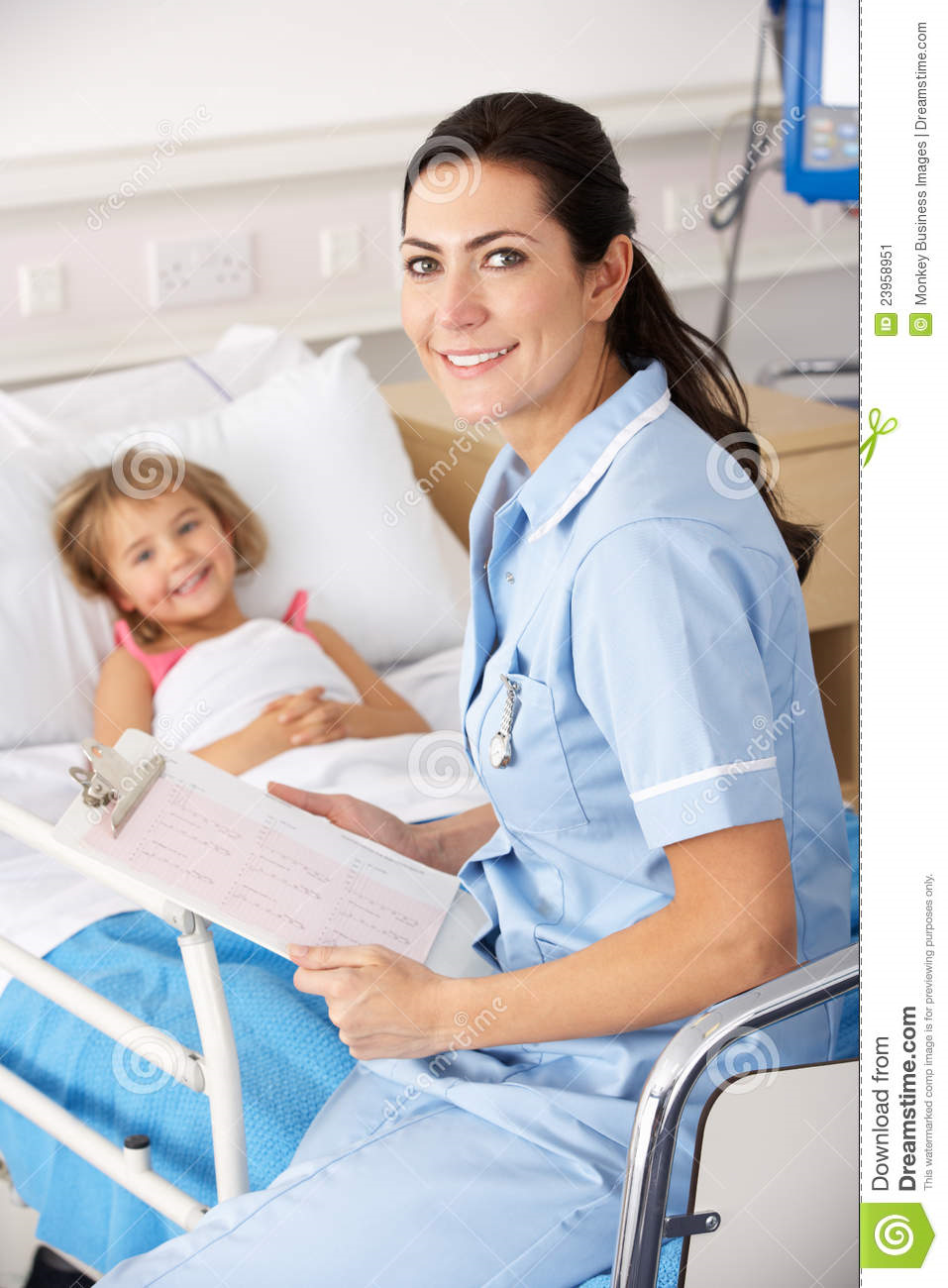 13-6-2018
Kinderverpleegkunde opdrachten i.p.v. EHBO praktijkles
5
Verdieping door middel van opdrachten
Verwerkingsopdrachten:
Boek 1
hfst 1 opdracht 4 ( pag 35)
Hfst 2 opdracht 5 +6
Hfst 4 opdracht 10+12 
12: kies 2 ziekenhuizen:  Martini/ UMCG, ziekenhuizen  Winschoten, Assen, Drachten
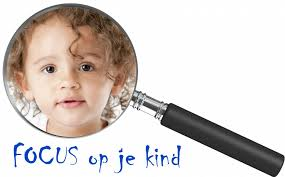 Prenatale kinderbescherming
Of vrouwenbesnijdenis (als Els hier niet aan toekomt) 

Opdracht bij PDF prenatale kinderbescherming en rol van de overheid.
Neem met je groepje dit artikel door en leg vast waar jij als VP 
alert op moet zijn 
een rol zou kunnen hebben 
en welke rol dan; 
met wie heb je overleg nodig?
wat zou je moeilijk vinden?
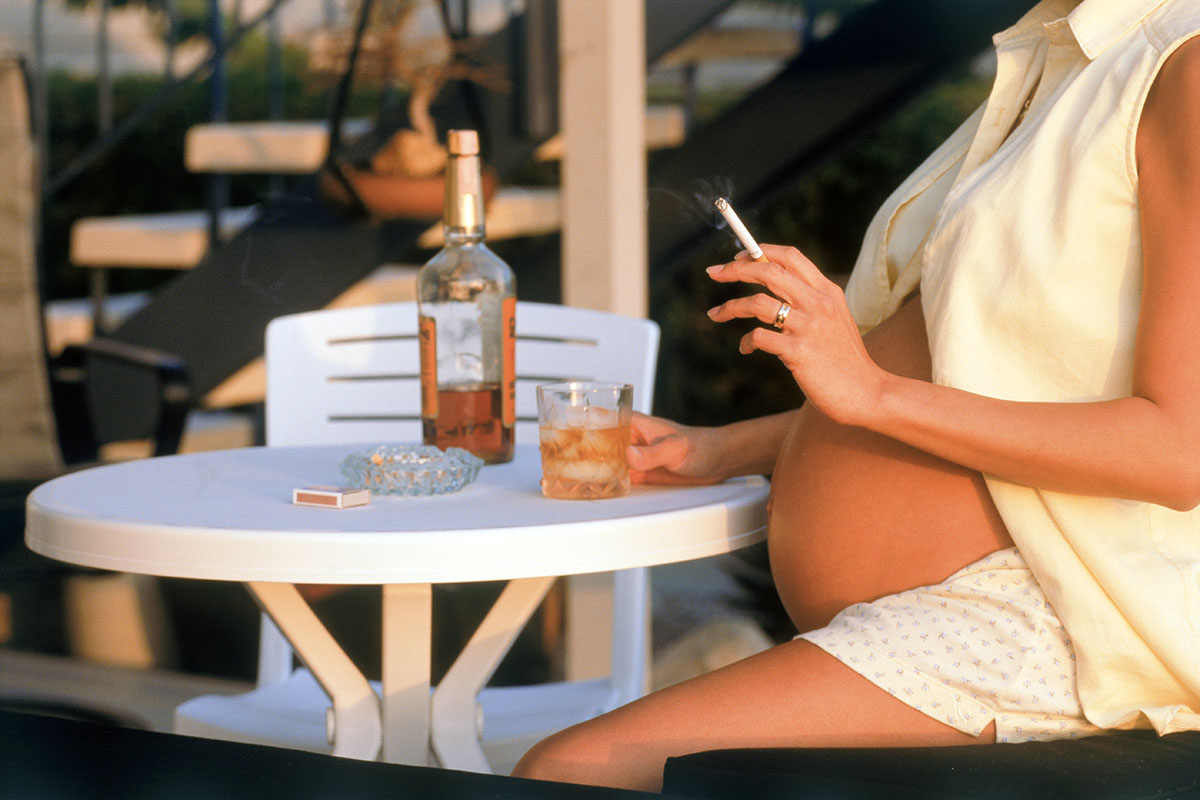 13-6-2018
Kinderverpleegkunde opdrachten i.p.v. EHBO praktijkles
7
Uitleg en voorbereiding Peuterworkshop.
Zie jullie mapje
Leeftijden kinderen
Bedenk je werkwijze, bij alle leeftijden
13-6-2018
Kinderverpleegkunde opdrachten i.p.v. EHBO praktijkles
8
DVD chronische kinderverpleging
DVD Mappa Mundo 

http://kizokinderverpleging.nl/over-kizo/ 

https://expertcare.nl/villa-expertcare/
13-6-2018
Kinderverpleegkunde opdrachten i.p.v. EHBO praktijkles
9